Анализ характера сочетаний полиморфных вариантов в генах редокс-гомеостаза, ассоциированных со старением и долголетием
Петинцева А.А.*1, Насибуллин Т.Р.1, Туктарова И.А.1, Тимашева Я.Р.1,2, Эрдман В.В.1,2 

1Институт биохимии и генетики Уфимского федерального исследовательского центра Российской академии наук, Уфа;
2Башкирский государственный медицинский университет, Уфа.
*E-mail: anna_petinseva@mail.ru
Работа выполнена при финансовой поддержке Российского Научного Фонда (Грант № 24-25-00179).
Актуальность исследования
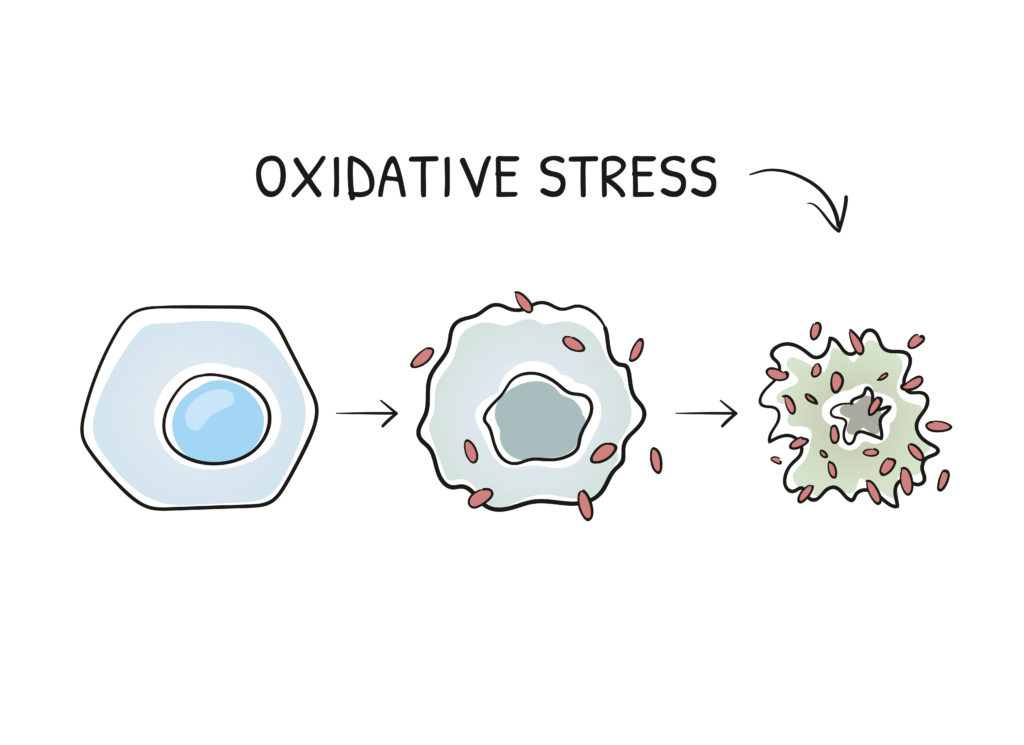 Старение является сложным биологическим процессом, в значительной степени зависящим от баланса между окислительным стрессом и антиоксидантной защитой. Активные формы кислорода, накапливаясь в клетках с возрастом, способствуют повреждению белков, липидов и ДНК, что ведет к дисфункции тканей и развитию возраст-ассоциированных заболеваний (рис. 1).
Рисунок 1. Окислительный стресс
Антиоксидантная защита реализуется посредством ферментов глутатионпероксидазы (GPX1, GPX4), каталазы (CAT), супероксиддисмутазы-2 (SOD2) и глутатион-S-трансферазы Р (GSTP1). Их активность регулируется 
сигнальным путем NFE2L2/KEAP1, который играет важную роль в адаптивном ответе клеток на 
окислительный стресс. Кроме того, AKT1, вовлеченный в регуляцию клеточного роста и 
выживание, также участвует в механизмах антиоксидантной защиты (рис. 2). Изменения в 
активности этих ферментов могут оказывать влияние на продолжительность жизни, 
предрасположенность к возраст-ассоциированным заболеваниям и общую устойчивость 
организма к стрессовым факторам. Комплексная оценка функционирования этих систем, 
включая изучение их комбинаций, является важным условием для полноты понимания 
генетических факторов старения и долголетия.
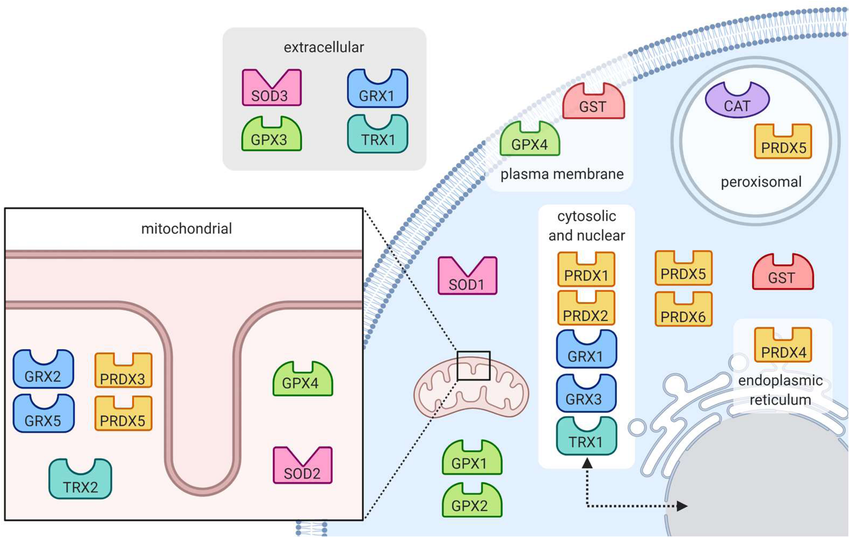 Рисунок 2. Расположение антиоксидантных ферментов внутри клетки
1
Цель исследования - поиск ассоциаций со старением и долголетием комбинаций полиморфных вариантов генов антиоксидантной защиты GPX1, GPX4, CAT, SOD2, GSTP1 и их регуляторов NFE2L2, KEAP1, AKT1, а также анализ характера взаимодействий компонентов найденных сочетаний.
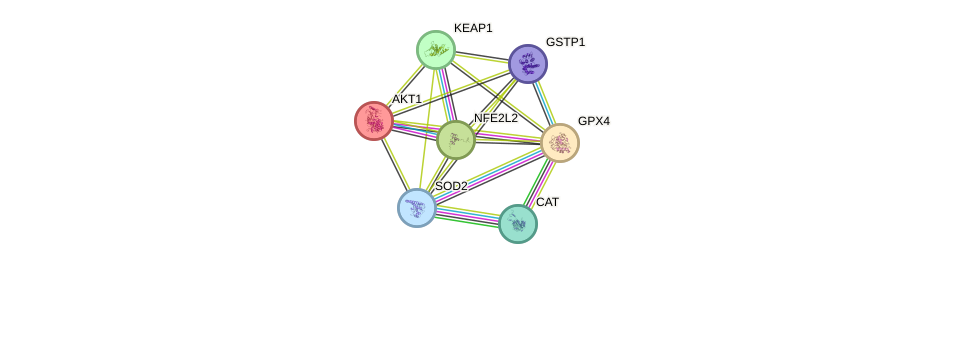 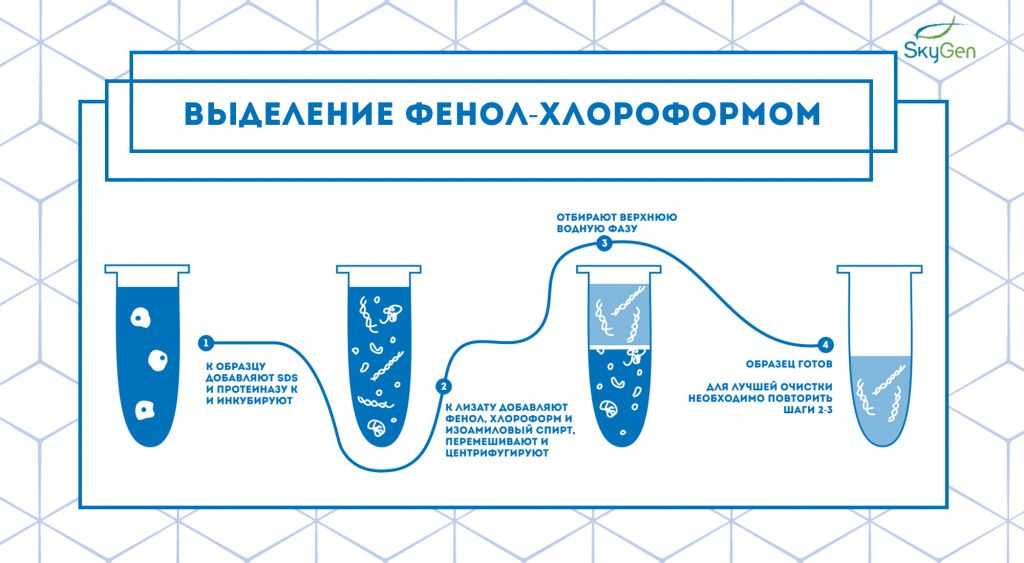 Материалы и методы
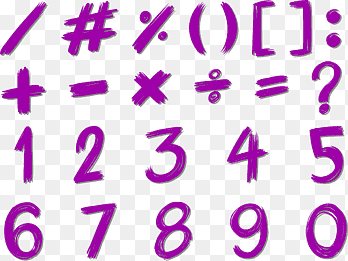 Выборка
Всего 3312 человек, жителей Республики Башкортостан
Возрастной диапазон - от 18 до 114 лет
👨 1599 мужчин | 👩 1713 женщин
1451 человек с известной датой и причиной смерти:
🔹 908 умерли до 90 лет | 🔹 543 после 90 лет
Выделение ДНК из венозной крови методом фенольно-хлороформной экстракции
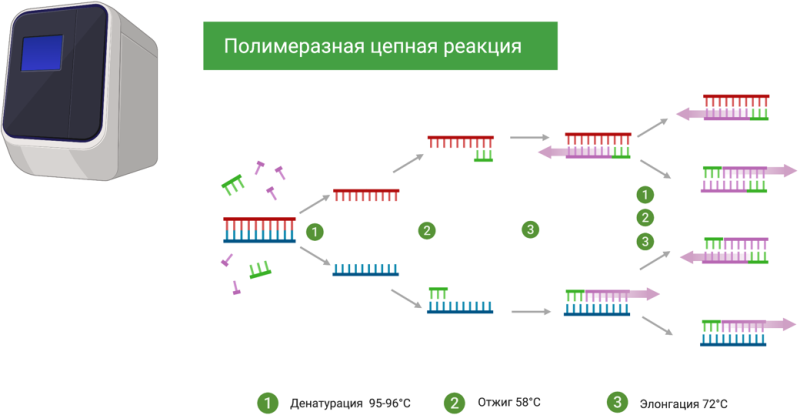 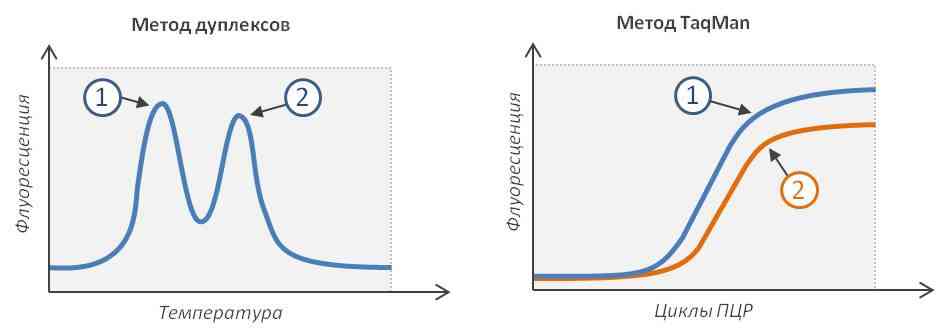 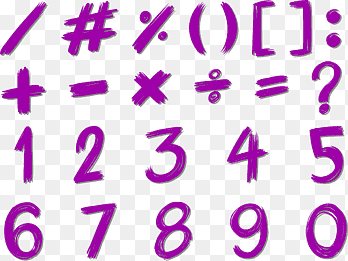 Группы сравнения
Генотипирование методом аллель-специфичной ПЦР, ПЦР-ПДРФ и ПЦР в реальном времени с использованием TaqMan-зондов
Долгожители 
(90–114 лет)
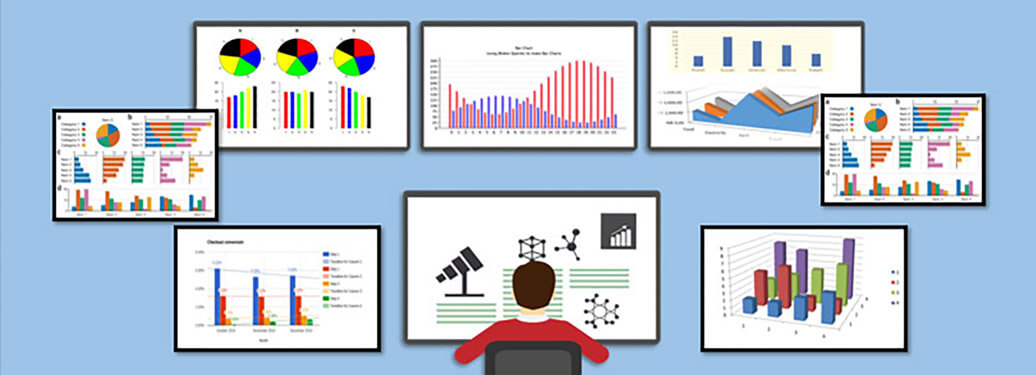 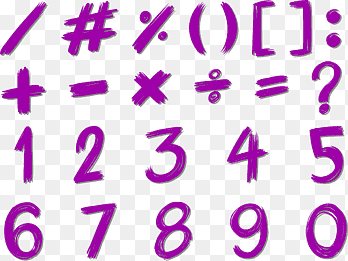 Старческий возраст 
(66-89 лет для мужчин 
и 75-89 лет для женщин)
Средний возраст 
(18-65 лет для мужчин и 18-74 года для женщин)
Поиск комбинаций аллелей и генотипов, ассоциированных с возрастом
Оценка характера нелинейных взаимодействий компонентов в найденных сочетаниях
2
Результаты исследования
Анализ сочетаний полиморфных вариантов генов редокс-гомеостаза, ассоциированных 
со старением и долголетием
NFE2L2 (rs6721961) TT + AKT1 (rs3803304) C + KEAP1 (rs1048290) G
CAT (rs1001179) TC + KEAP1 (rs1048290) G
GPX4 (rs713041) T + SOD2 (rs4880) AA
Частота встречаемости сочетания увеличивается при достижении старческого возраста в общей группе
Частота встречаемости сочетания выше у мужчин достигших возраста долголетия в сравнении с умершими до 90 лет
OR=2,85
PFDR=0,005
Частота встречаемости сочетания ниже у мужчин достигших возраста долголетия в сравнении с умершими до 90 лет
OR=2,18
PFDR=0,04
CAT*CC
KEAP1*CC
OR=1,65
PFDR=0,04
OR=0,5
PFDR=0,03
NFE2L2*TT
AKT1*C
SOD2*AA
GPX4*T
KEAP1*G
KEAP1*G
CAT*TC
SOD2*G
SOD2 (rs4880) G + KEAP1 (rs1048290) G
CAT (rs1001179) CC + KEAP1 (rs1048290) CC
OR=0,06
PFDR=0,015
Частота встречаемости сочетания ниже у мужчин достигших возраста долголетия в сравнении с умершими до 90 лет
Частота встречаемости сочетания увеличивается при достижении долголетия у мужчин
KEAP1*G
3
Результаты исследования
Анализ характера взаимодействия компонентов составных генетических маркеров долголетия
Установлен синергический характер взаимодействий компонентов для комбинаций, ассоциированных с достижением долголетия лицами преклонного возраста, а также при сравнении долгожителей с лицами, умершими до 90 лет.
Выводы
Полиморфные варианты генов антиоксидантной системы SOD2 (rs4880), KEAP1 (rs1048290) и GPX4 (rs713041) наиболее часто встречались в сочетаниях, что может свидетельствовать об их связи со старением и долголетием. Аллели генов SOD2, GPX4, GSTP1 и KEAP1 были связаны с достижением преклонного возраста, тогда как сочетания SOD2*G+KEAP1*G и NFE2L2*TT+AKT1*C+KEAP1*G ассоциированы со снижением шансов достижения долголетия. Выявленные взаимодействия, включая синергический эффект сочетаний, указывают на значительное влияние генетических комбинаций в процессах старения и долголетия.
4